First-year
Head and Neck
Omar Alrawashdeh
MBBS, PhD
The brain
The brain developed from the neural tube via a process called neurulation
The tube dilate rostrally forming the ventricular system
The ventricular system contains the CSF that is continuous with that of the spinal cord.
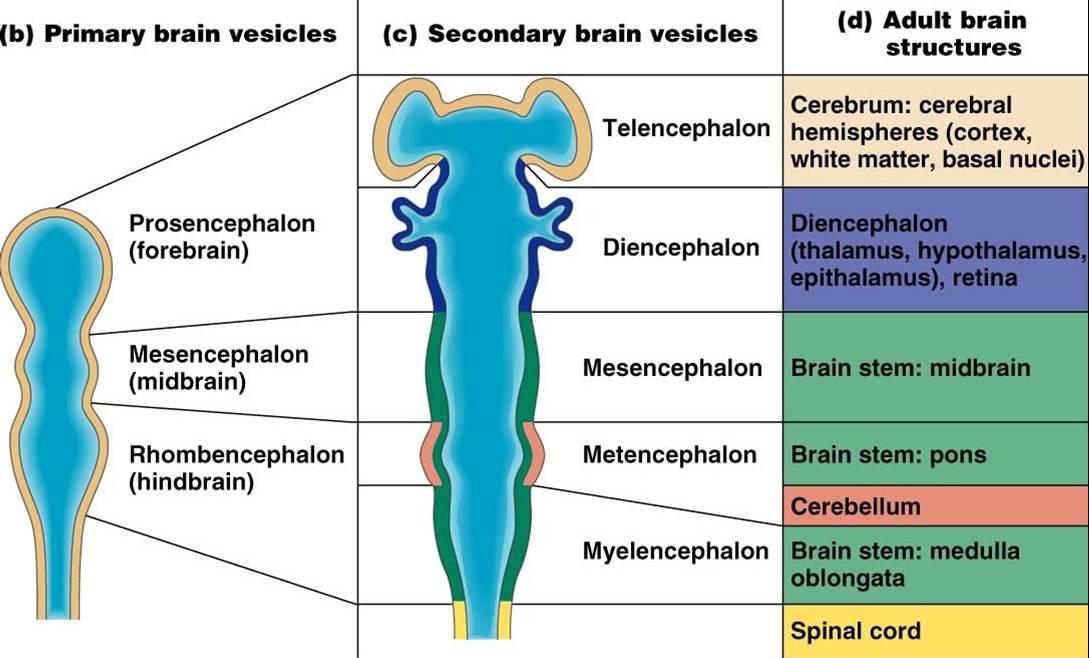 The ventricular system of the brain
The lateral ventricles are part of the telencephalon
They are connected to the third ventricle via the interventricular foramen (foramen of Monro)
The third ventricle is connected to the fourth ventricle via the cerebral aqueduct (Sylvius)
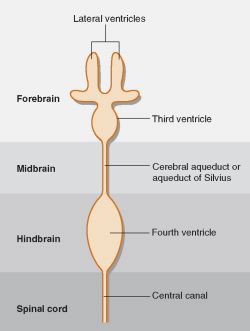 Introduction
The brain is divided into two hemispheres by the longitudinal fissure
The two hemispheres are attached by the corpus callosum
The brain is attached to the spinal cord by the brain stem (Midbrain, pons, medualla).
The brain emerges from the base of the skull through foramen magnum
Introduction
The surface of brain is formed of ridges (gyri), and grooves (Sulci).
There are four major sulci or fissures:
The longitudinal fissure
the central sulcus (fissure of rolando)
the lateral sulcus (fissure of Sylvian)
the parietro-occipital sulcus
the calcarine sulcus
Introduction
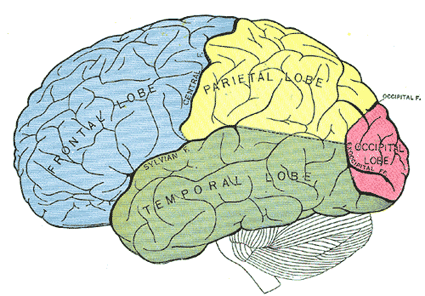 Introduction
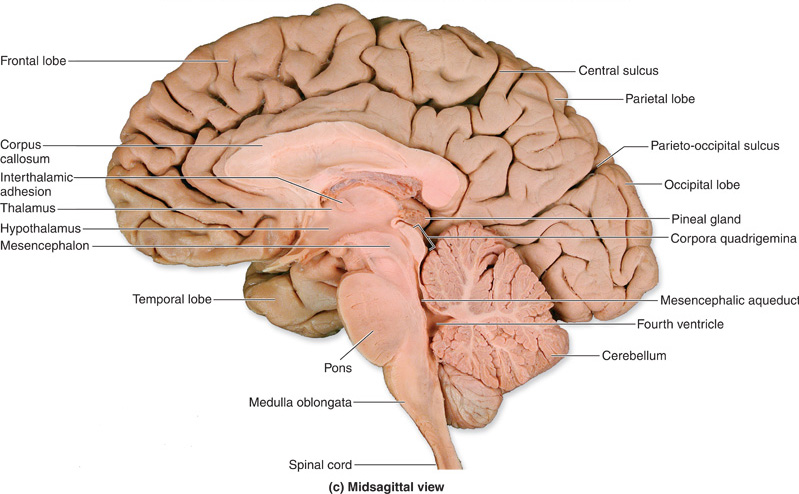 The brain
The frontal lobe is located anterior to the central sulcus and superior to the lateral sulcus
The frontal lobe is related to the anterior cranial fossa
The temporal lobe is located inferior to the lateral sulcus and related to the middle cranial fossa
The parietal lobe is located posterior to the central sulcus
The brain
The occipital lobe is located inferior to the calcarine sulcus and related to the posterior cranial fossa
The brain
The primary motor cortex is the area responsible for voluntary motor movement. It is located anterior to the central sulcus
The somatosensory cortex is the area responsible for receiving sensory input. The somatosensory area is located posterior to the central sulcus
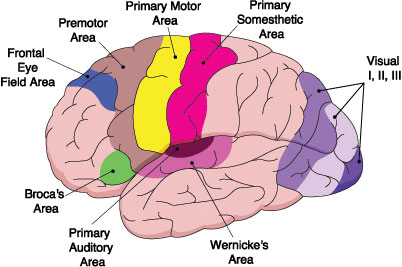 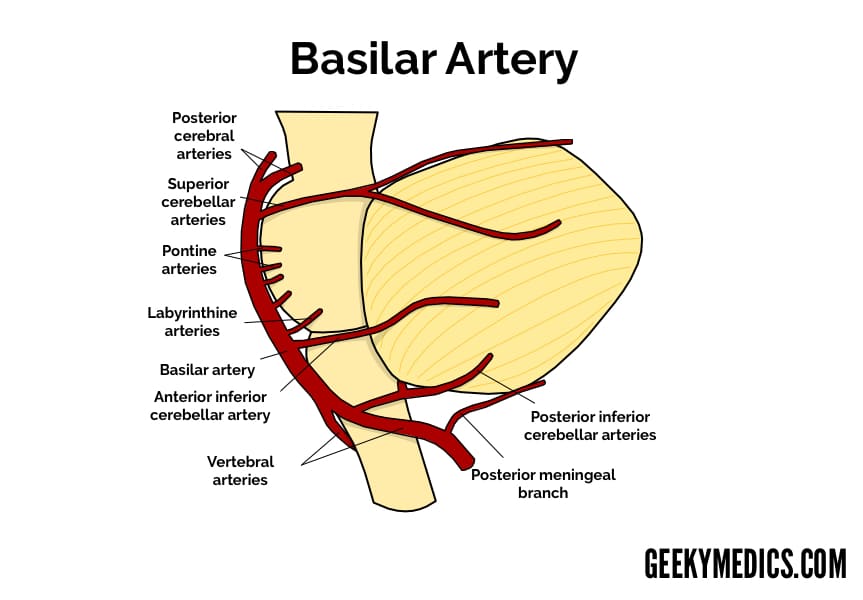 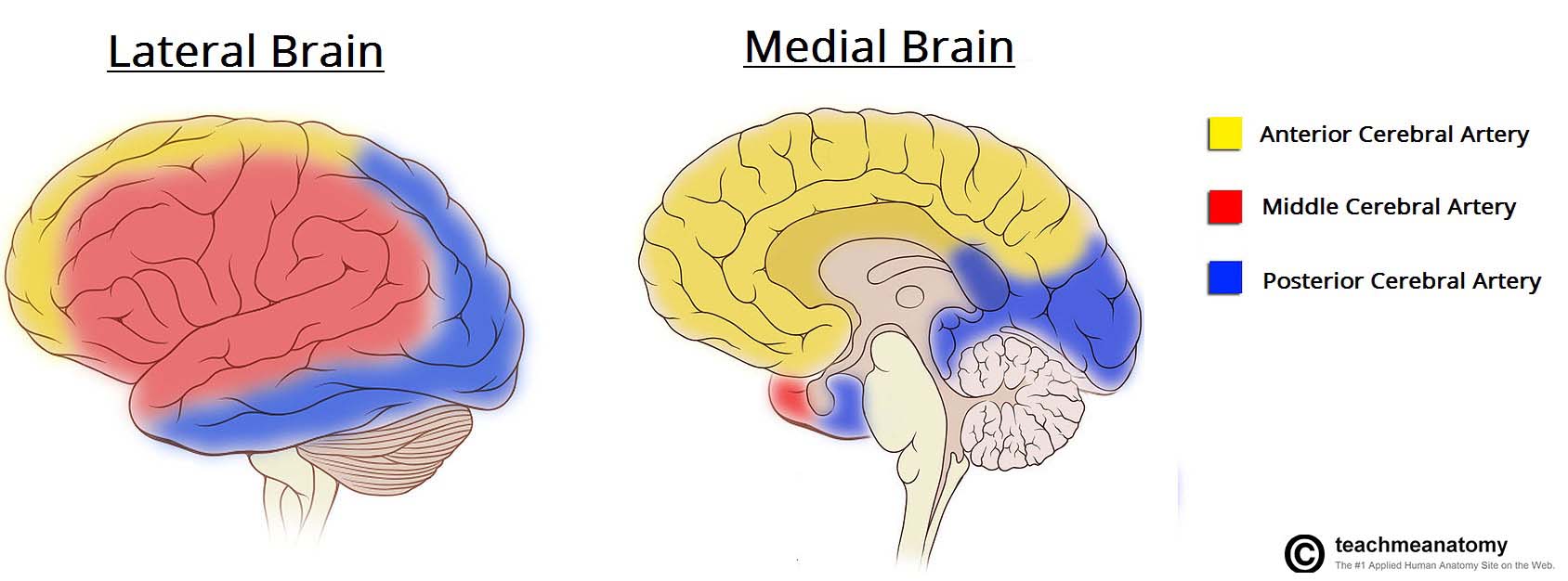